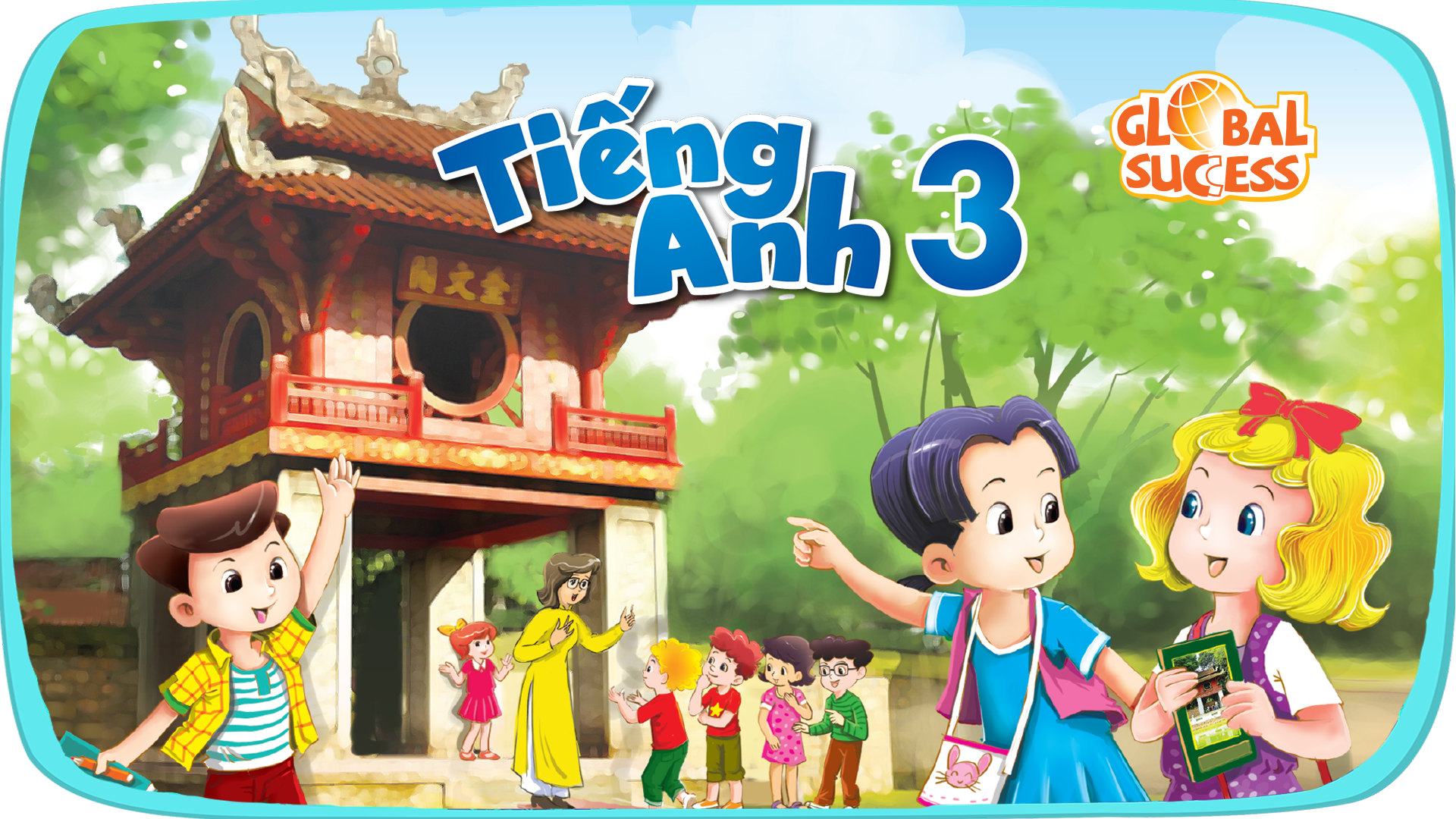 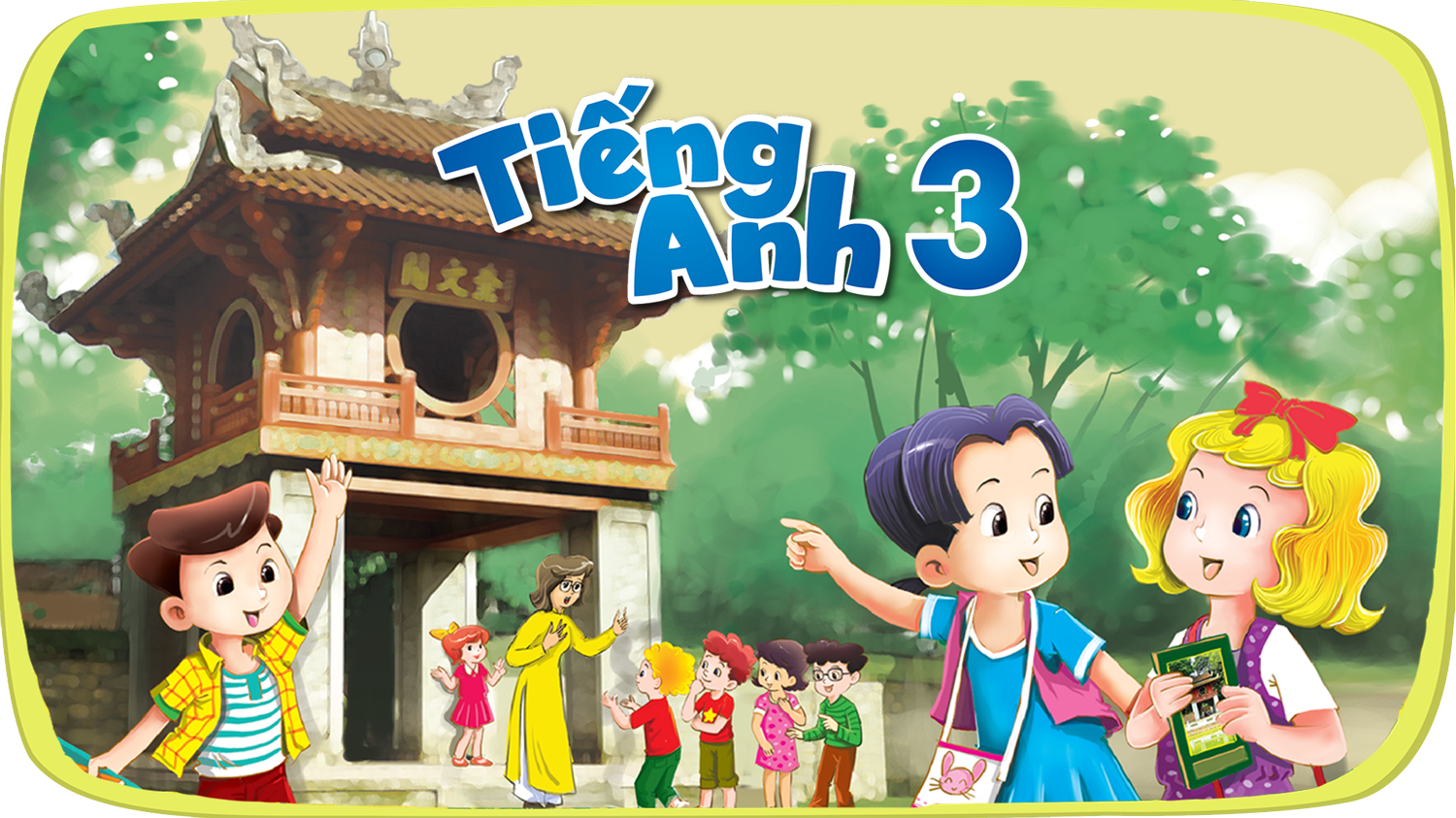 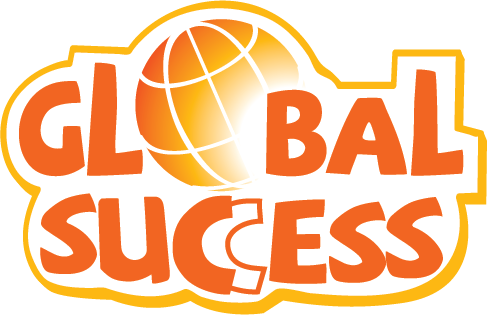 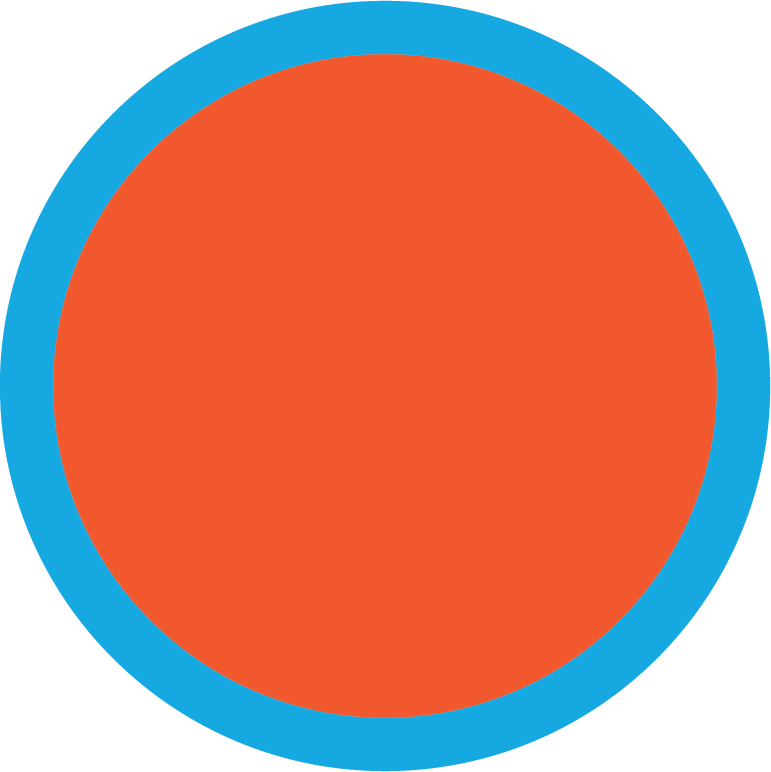 2
Our names
9
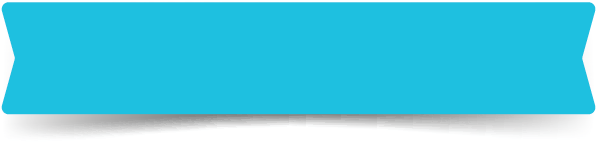 LESSON 3 – PERIOD 5
TABLE OF CONTENTS
01
03
04
05
02
ACTIVITY 1
WARM-UP
ACTIVITY 3
ACTIVITY 2
FUN TIME
01
WARM-UP
GAME
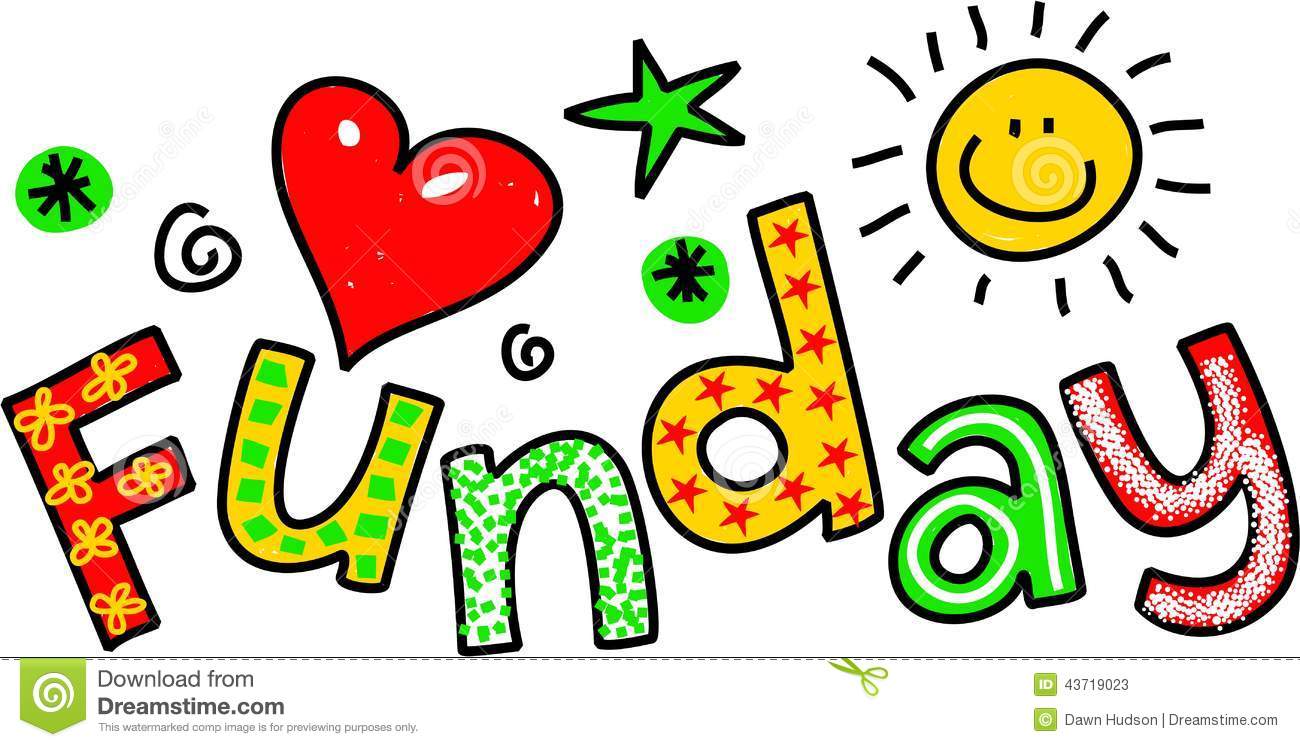 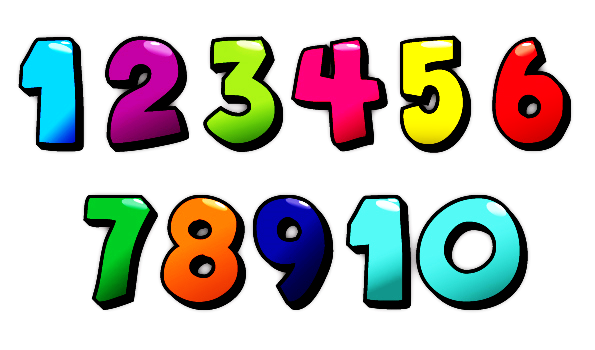 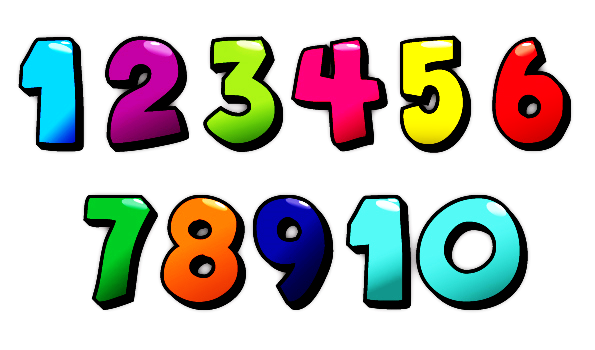 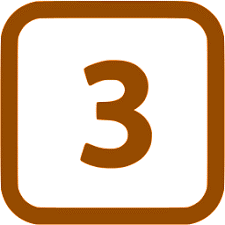 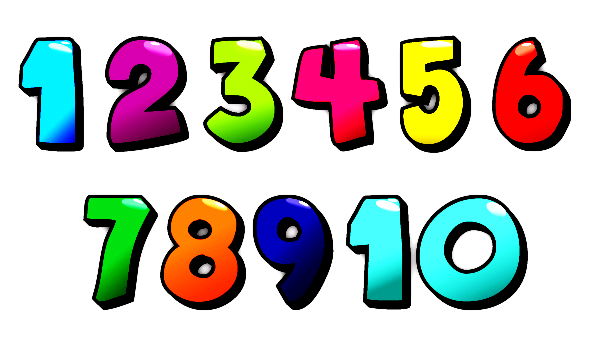 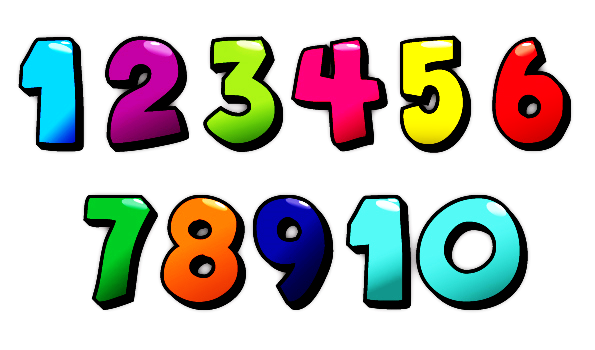 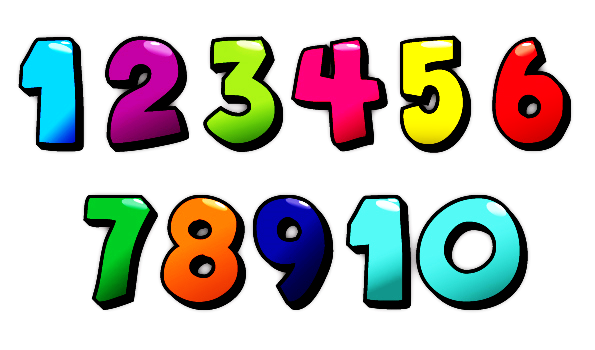 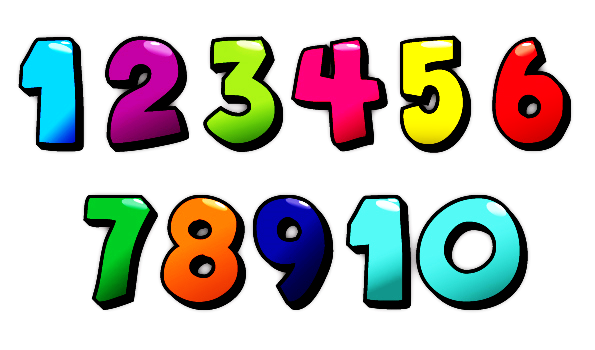 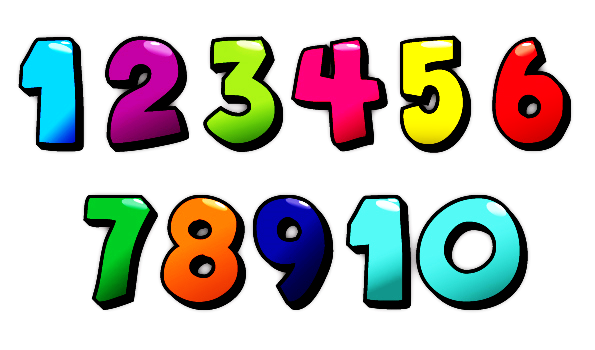 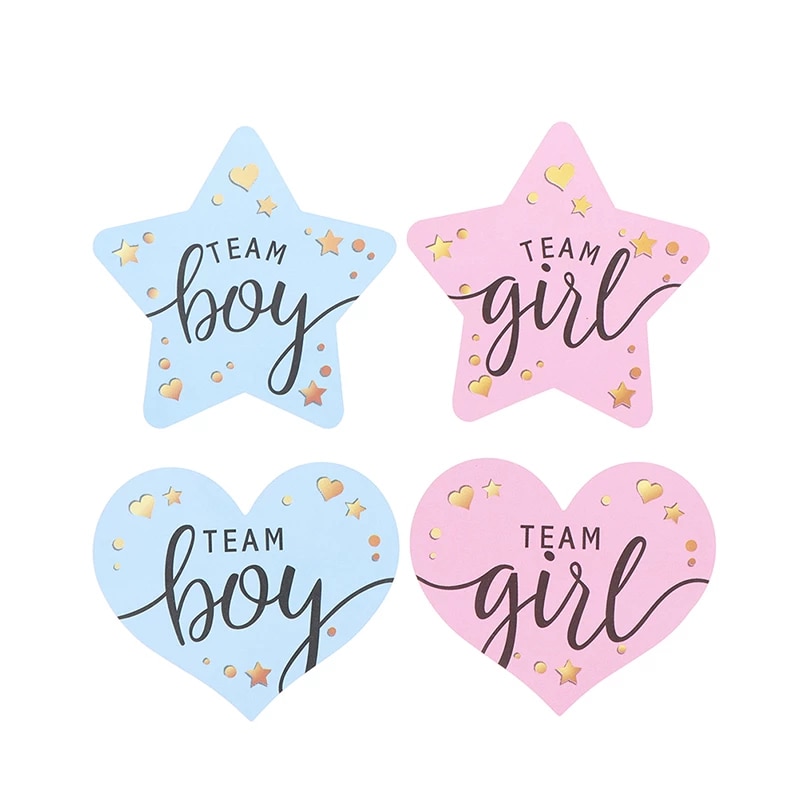 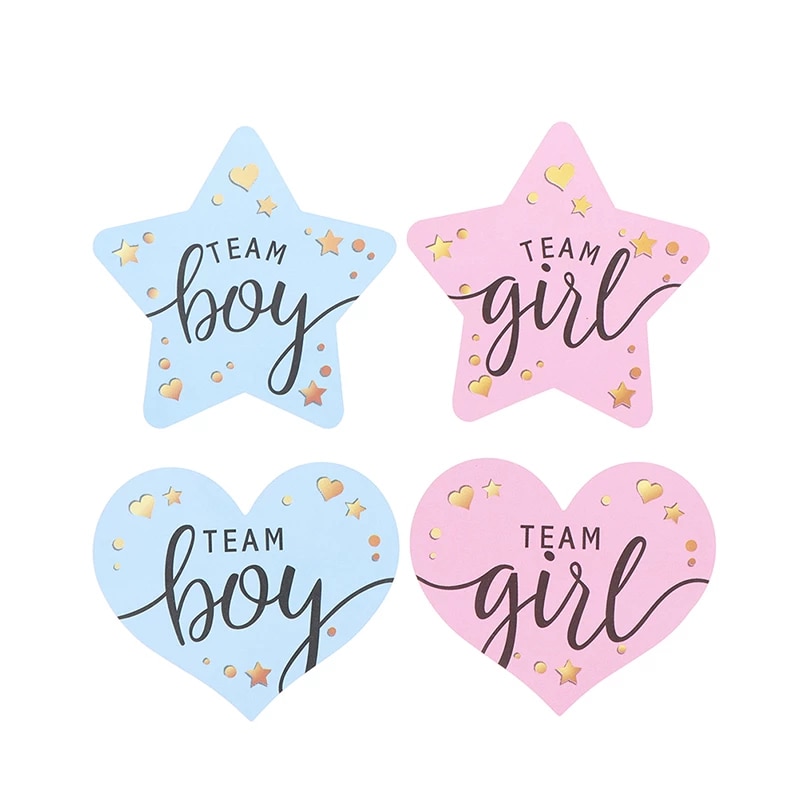 [Speaker Notes: CLICK THE CLOUD – GO TO ACTIVITY 1]
What’s your name?
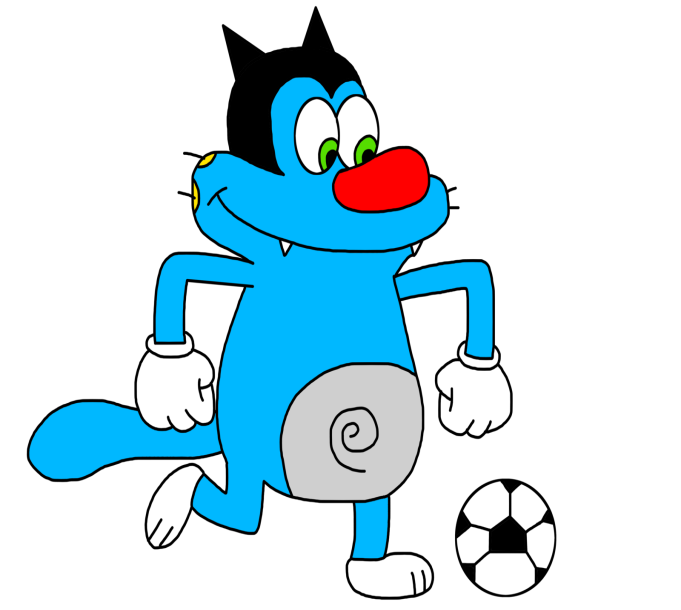 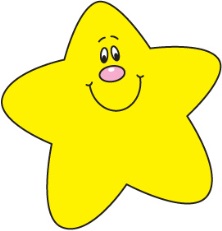 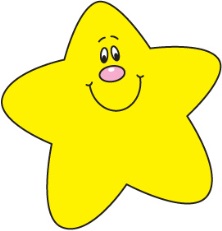 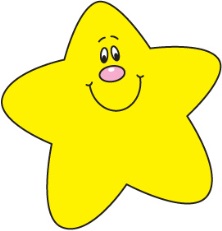 Oggy
My name is ______ .
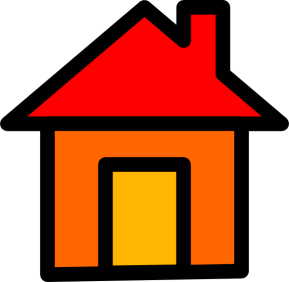 What’s your name?
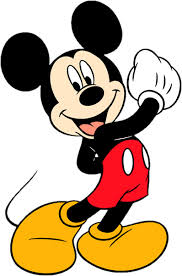 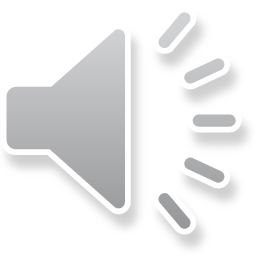 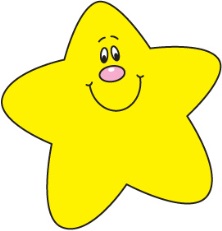 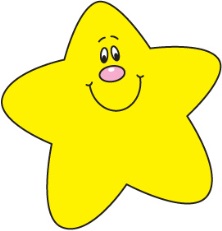 Mickey
My name is ________.
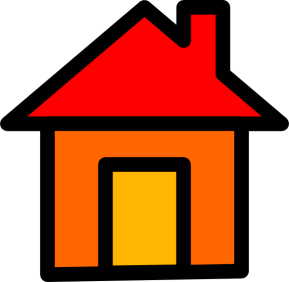 What’s your name?
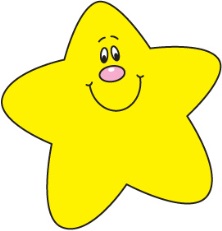 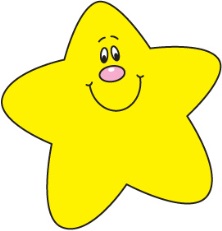 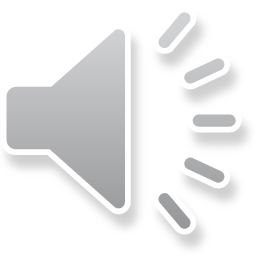 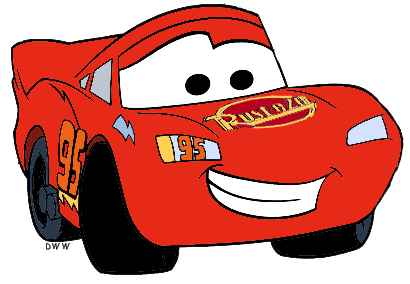 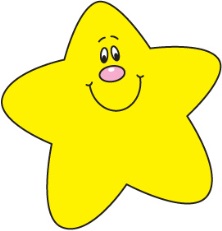 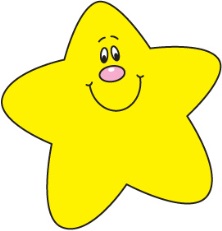 Mc. Queen
My name is _________.
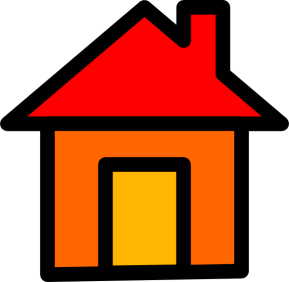 What’s your name?
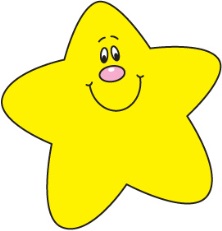 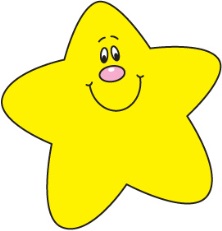 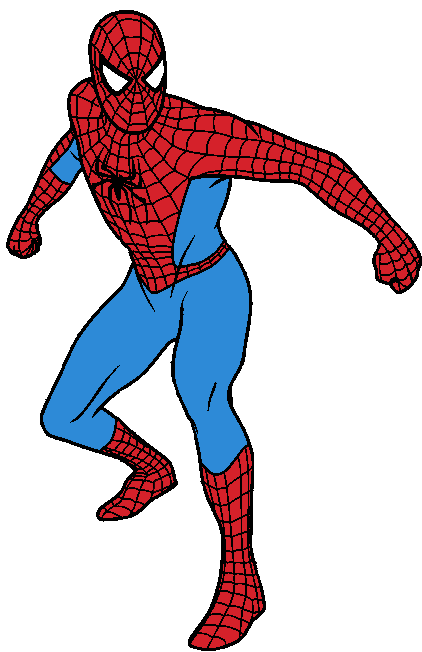 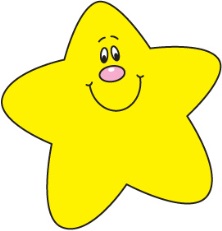 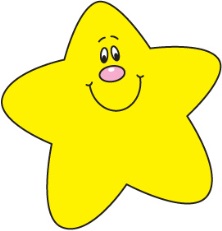 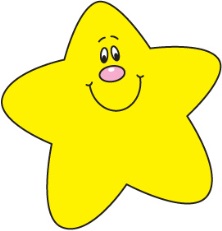 Spiderman
My name is __________.
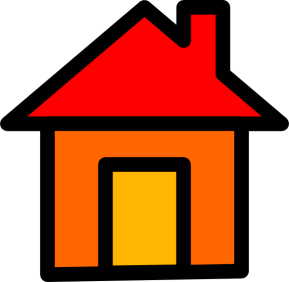 What’s your name?
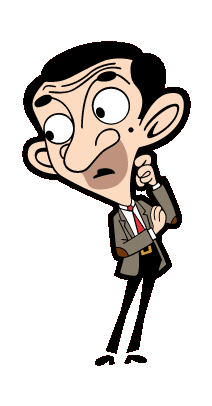 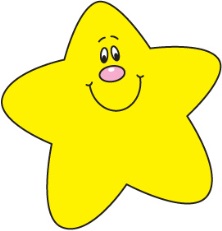 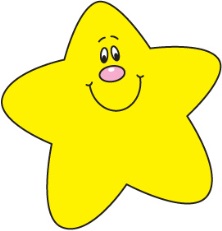 My name is _________.
Mr Bean
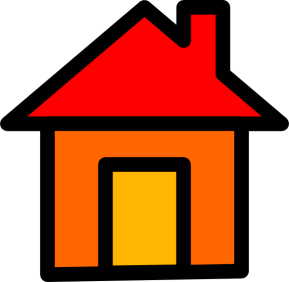 What’s your name?
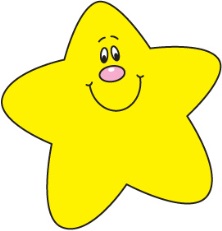 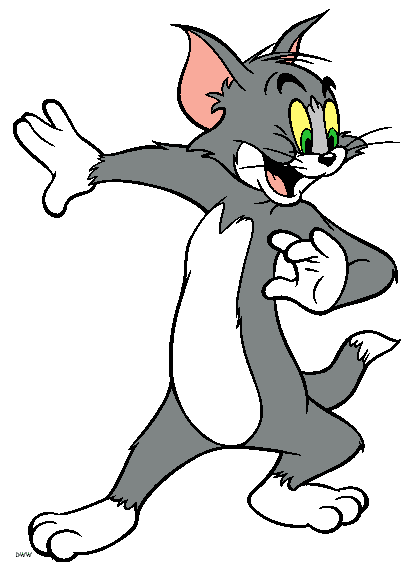 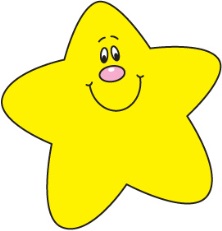 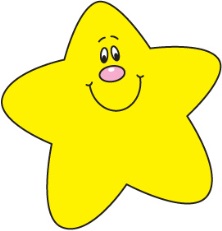 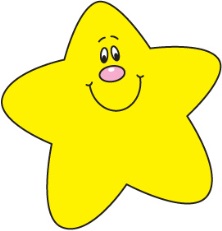 Tom
My name is ______.
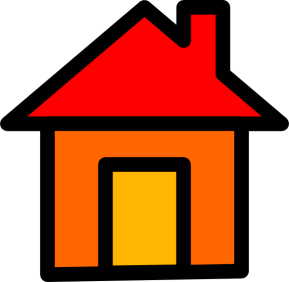 What’s your name?
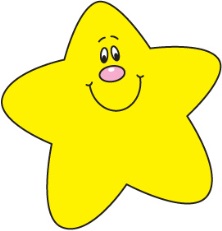 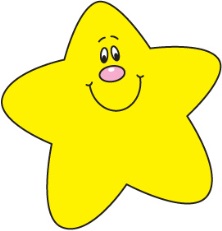 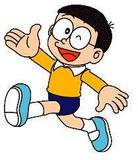 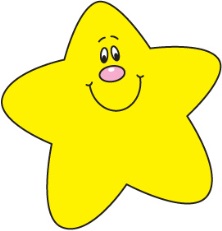 Nobita
My name is _______.
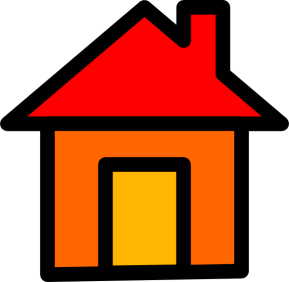 What’s your name?
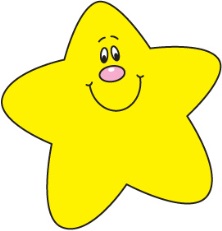 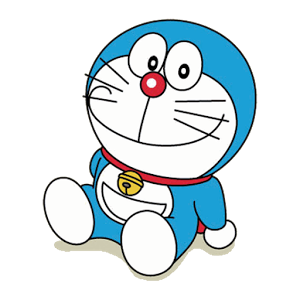 Doraemon
My name is __________.
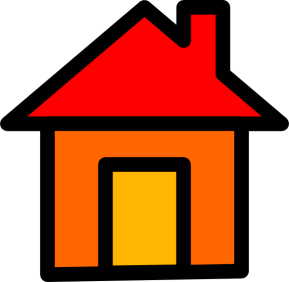 02
ACTIVITY 1
Let’s learn some sounds!
ary
m
M
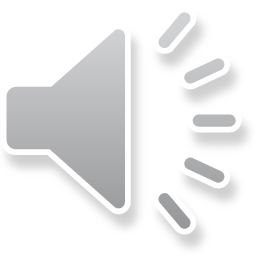 Let’s learn some sounds!
n
am
N
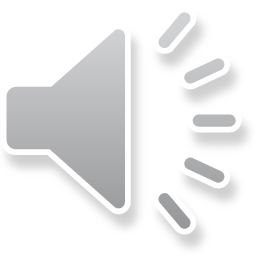 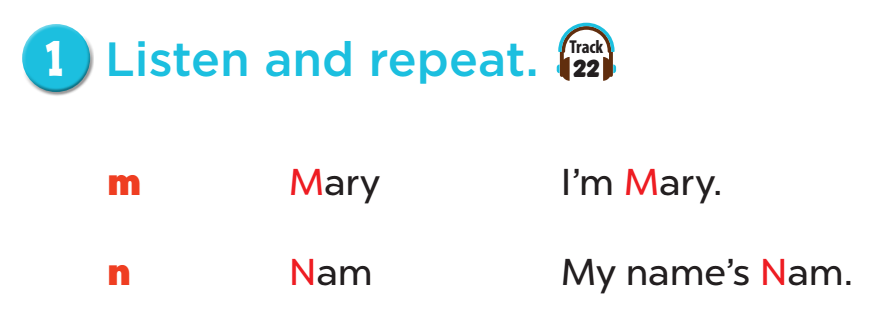 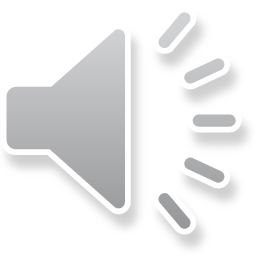 03
ACTIVITY 2
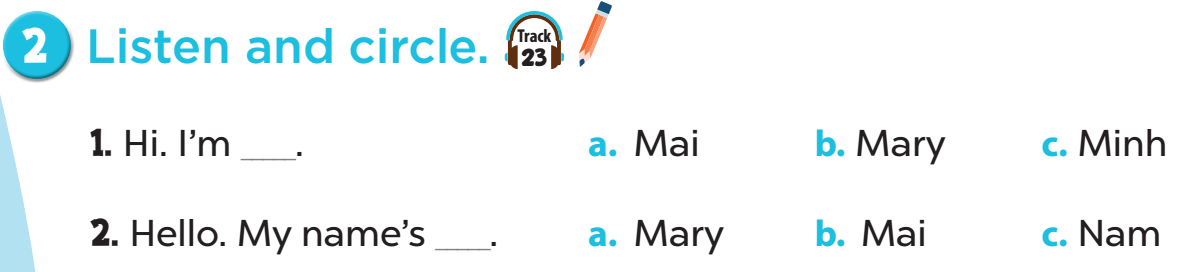 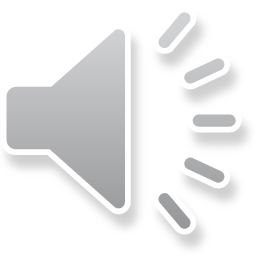 04
ACTIVITY 3
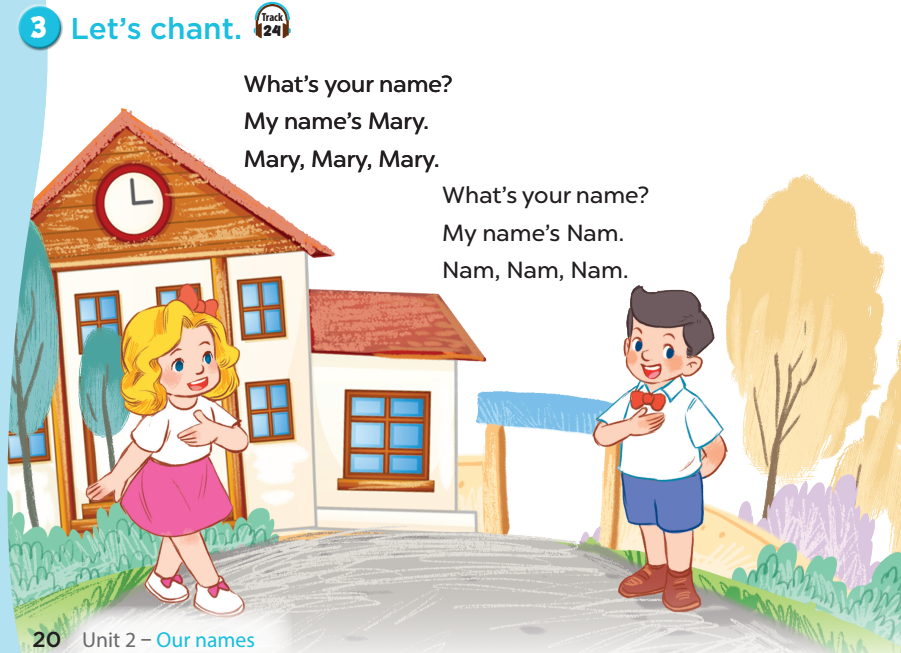 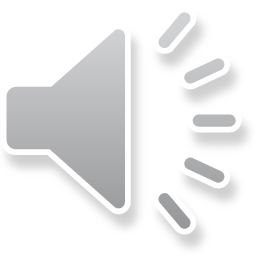 05
FUN TIME
Let’s chant together!
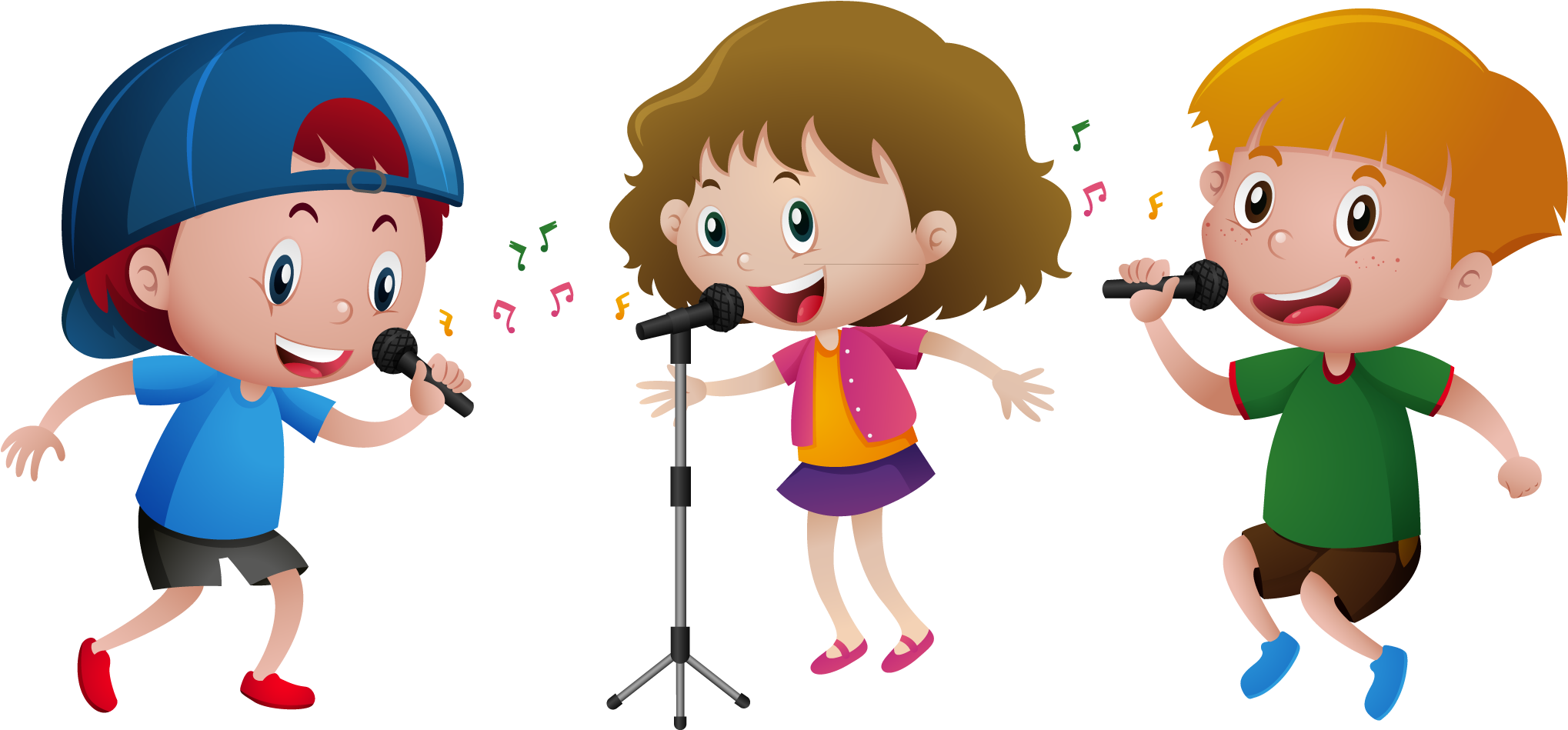 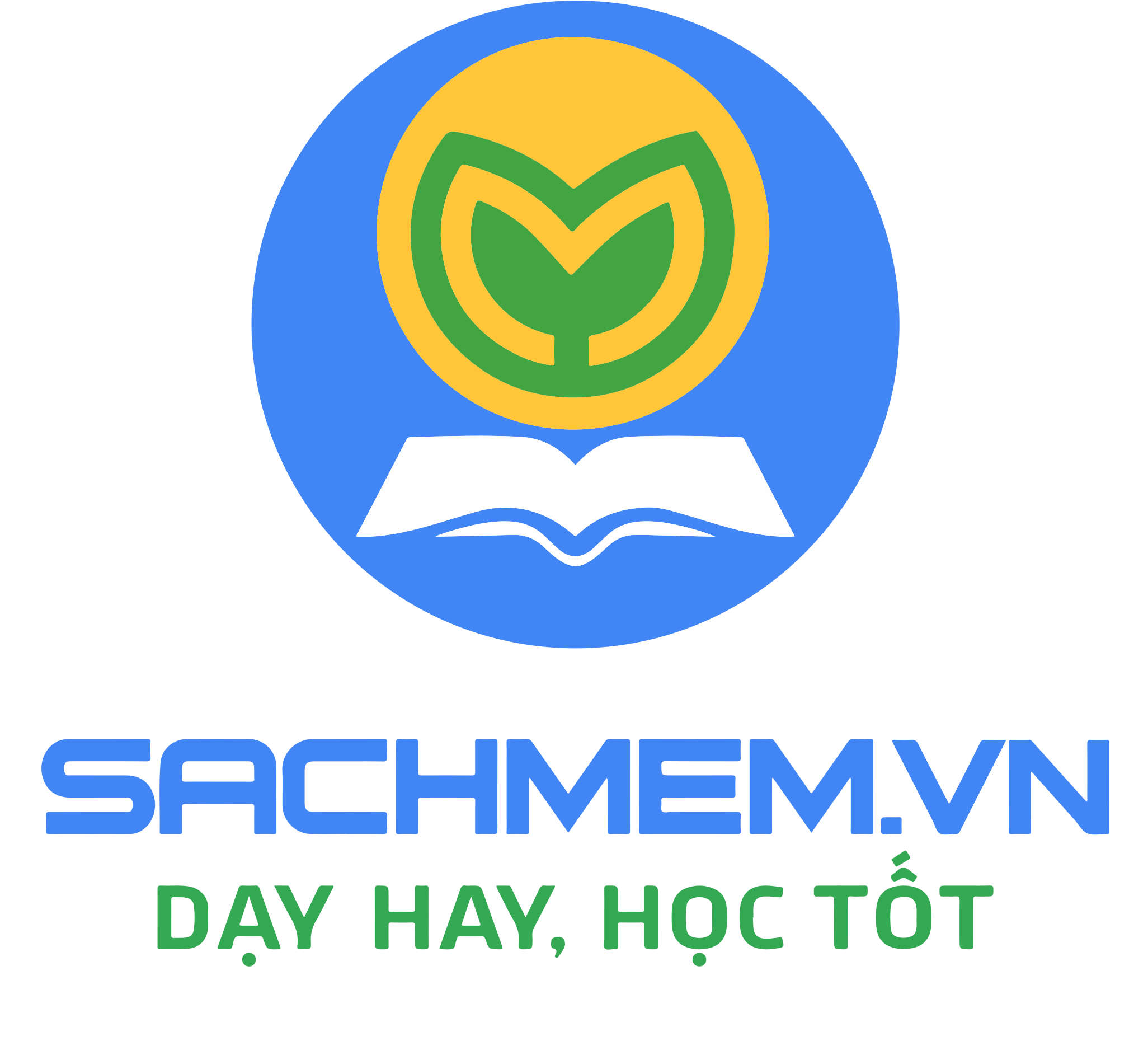 Website: sachmem.vn
Fanpage: www.facebook.com/sachmem.vn
Youtube: Sách Mềm